TÍTULO:
Autor:
Filiación:
Introducción y Objetivos
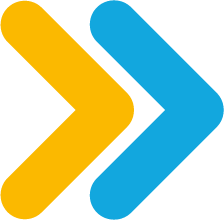 Texto
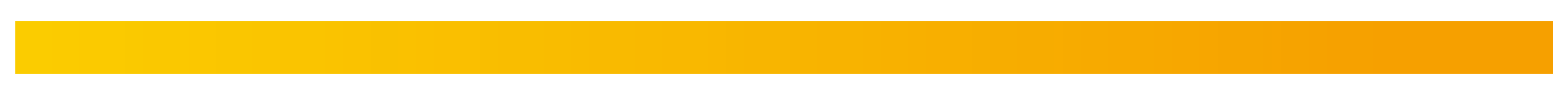 Materiales y métodos
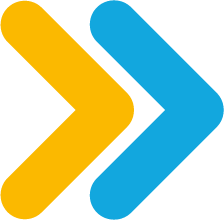 Texto
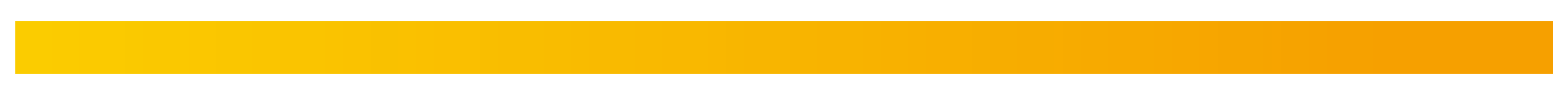 Resultados
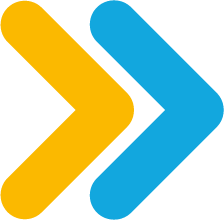 Texto
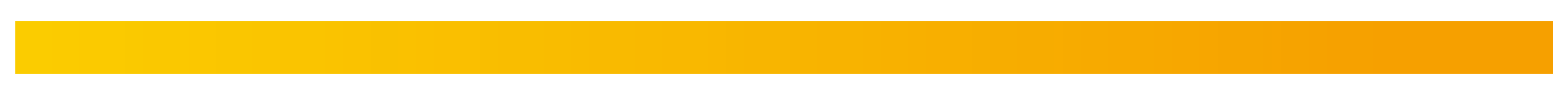 Conclusiones
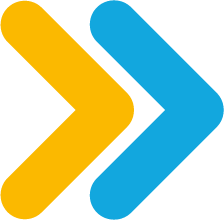 Texto
ES-DA-00188 Junio 2024
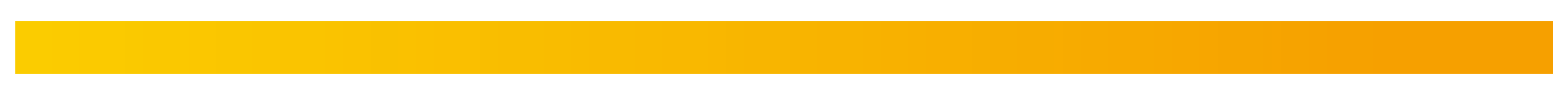 Referencias
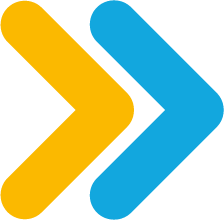 Texto